Государственное автономное учреждение  дополнительного профессионального образования  «Смоленский областной институт развития образования»
(ГАУ ДПО «СОИРО»)
Проблемы роста профессионального мастерства педагогов естественнонаучного цикла и региональный опыт реализации требований ФГОС к результатам школьного естественнонаучного образования
Соколова Светлана Ивановна, старший преподаватель кафедры методики преподавания предметов ЕМЦ ГАУ ДПО СОИРО
Особенности образования XXI в.
Ориентированность на развитие личности обучающегося.
Удаленное взаимодействие в образовательных сетях, мобильное образование.
Сетевая управленческая культура.
Сетевая социализация.
LOD -  обучение по требованию («уберизация»).
Модульное построение сетевых образовательных программ.
Проектная, учебно-исследовательская, практикоориентированная деятельность.
Особенности образования XXI в.
(продолжение)
Результат образования – сформированность российской гражданской идентичности, уровень владения ключевыми навыками и компетенциями XXI в. через их применение в реальных ситуациях.
Гибкость и адаптивность непрерывное обновление  сетевых образовательных программ на основе анализа больших данных.
Широкое использование современных технологий в образовательном процессе.
Ранняя профориентация, готовность к смене социальной роли, профессии.
ФГОС - принципиально новый для отечественной школы документ:
Новая цель образования.
Новое содержание образования.
Новые результаты.
Новые технологии обучения.
Новые средства обучения.
Новые требования к подготовке учителя.
Образовательные стандарты нового поколения предъявляют высокие требования к учителю:
В «Профессиональном стандарте педагога» сказано:
 «Педагог – ключевая фигура реформирования образования. В стремительно меняющемся открытом мире главным профессиональным качеством, которое педагог должен постоянно демонстрировать своим ученикам, становится умение учиться»
Сегодня педагог не транслятор знаний, а человек, который способен проектировать совместную деятельность с учащимися, готов к сотрудничеству, открыт для общения.
Образовательные стандарты нового поколения предъявляют высокие требования к учителю:
Педагог  должен обучаться и повышать свою квалификацию в поисковом режиме, вести обсуждение проблем в диалоговой форме, непосредственной практикой «проверять» полученные знания и опыт, рефлексировать по поводу собственной и чужой практики, теоретически осмысливать существующие и формулировать новые проблемы.
При переходе к ФГОС  нового поколения  учитель столкнулся с множеством проблем:
Общие проблемы заключались в неготовности педагогов к:
планированию и организации образовательного процесса в соответствии с требованиями ФГОС;
синхронизации действий со всеми участниками образовательного процесса при введении ФГОС;
изменениям в профессиональной деятельности в соответствии с требованиями ФГОС;
выявлению социального заказа с целью формирования комфортной развивающей образовательной среды.
При переходе к ФГОС  нового поколения  учитель столкнулся с множеством проблем:
(продолжение)
Проблемы педагога в части реализации требований ФГОС к результатам освоения ООП :
недостаточность опыта проектной и исследовательской  деятельности;
слабое развитие индивидуального подхода в образовательной деятельности;
неготовность к переходу на новую систему оценивания результатов образовательных достижений учеников (контрольно-оценочная деятельность.
При переходе к ФГОС  нового поколения  учитель столкнулся с множеством проблем:
(продолжение)
Личностные проблемы (связанные с особенностями личности педагога):
психологическая, связанная с традиционным подходом к профессии;
дидактическая, обусловленная недостаточным уровнем теоретико-методологической подготовки в части изменений  в технологии организации образовательного процесса, типологии уроков, организации проектной  и исследовательской деятельности в рамках как аудиторной, так и неаудиторной занятости.
основные пути развития профессиональной компетентности учителя химии, биологии, географии:
Система повышения квалификации. 
Аттестация педагогических работников на соответствие занимаемой должности и квалификационную категорию. 
Самообразование педагогов. 
Активное участие в работе методических объединений, педсоветов, семинаров, конференций, мастер-классов. Востребованными формами методической работы являются теоретические и научно-практические конференции, слеты, съезды учителей.
основные пути развития профессиональной компетентности учителя химии, биологии, географии:
(продолжение)
Владение современными образовательными технологиями, методическими приемами, педагогическими средствами и их постоянное совершенствование. 
Овладение информационно-коммуникационными технологиями. 
Участие в различных конкурсах, исследовательских работах. 
Обобщение и распространение собственного педагогического опыта, создание публикаций.
Развитие профессиональной компетентности педагога - условие эффективной реализации современных педагогических технологий
К ключевым технологиям, призванным обеспечить достижение новых образовательных результатов, относятся:
технология организации проектной деятельности обучающихся;
технология проблемного (проблемно диалогического) обучения;
технология продуктивного чтения; 
информационно коммуникационные технологии;
технология оценивания образовательных достижений.
Развитие профессиональной компетентности педагога - условие эффективной реализации современных педагогических технологий
К ключевым технологиям, призванным обеспечить достижение новых образовательных результатов, относятся:
технология организации проектной деятельности обучающихся;
технология проблемного (проблемно диалогического) обучения;
технология продуктивного чтения; 
информационно коммуникационные технологии;
технология оценивания образовательных достижений.
Развитие профессиональной компетентности педагога - условие эффективной реализации современных педагогических технологий
(продолжение)
В решении задачи создания развивающей образовательной среды огромное значение приобретают современные образовательные технологии деятельностного типа, которые, в свою очередь, предъявляют специфические требования, как к уровню профессионализма педагога, так и к его личностным характеристикам.
Региональное учебно-методическое объединение учителей химии, биологии, географии - профессиональное пространство возможностей учительского роста
Темы выступлений:
«Современные  инновационные и коммуникационные технологии обучения географии и биологии в практике учителя» 
Смирнова Татьяна Геннадьевна, учитель географии и биологии МБОУ СШ №29 г. Смоленска
«Технология деятельностного подхода как условие успешной реализации стандартов второго поколения» 
Тарасевич Дина Ивановна, учитель МБОУ «Гимназия №1 им. Н.М. Пржевальского» г. Смоленска
«Роль МО в повышении уровня профессионального саморазвития учителя» 
Гавриленкова Галина Алексеевна, руководитель РМО учителей географии Сафоновского района
«Перспективы повышения профессионального мастерства учителей географии, биологии и химии» 
Сысоенкова Ирина Ивановна,учитель химии МБОУ «Краснинская СШ» Краснинского района, председатель ОМО
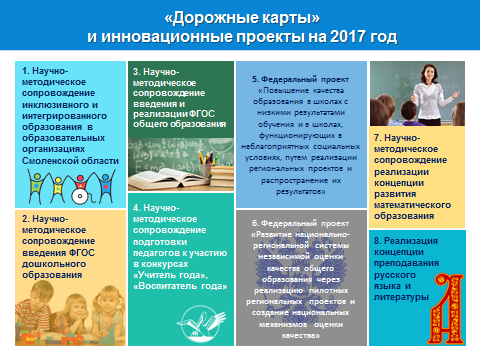 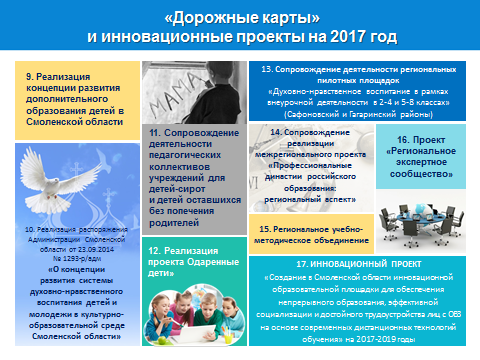 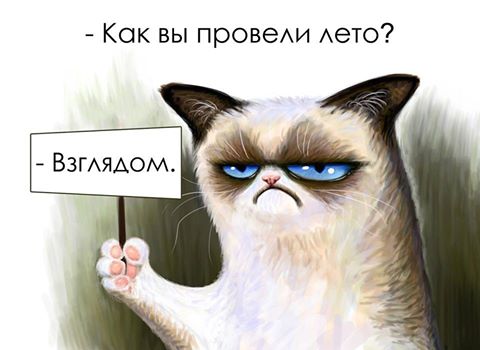